WORK & TRAVEL 
GERMANY 2019
ПРО ПРОГРАМУ
WORK & TRAVEL  IN GERMAN
ZAV(Zentrale Auslands-und Fachvermittlung) - це програма  від німецького федерального агентства зайнятості, яка  дозволяє студентам з України, маючи біометричний паспорт,  жити і працювати в Німеччині на літніх та зимових канікулах.
Програма для допитливих,  цілеспрямованих і самостійних молодих  людей, які люблять подорожі і пригоди.
Згідно з умовами даної програми,
кожен студент може працювати в Німеччині  не більше ніж 90 днів на рік.
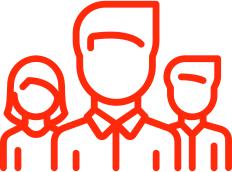 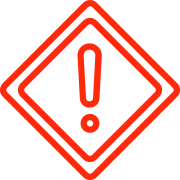 2
ХТО УЧАСНИКИ ПРОГРАМИ?
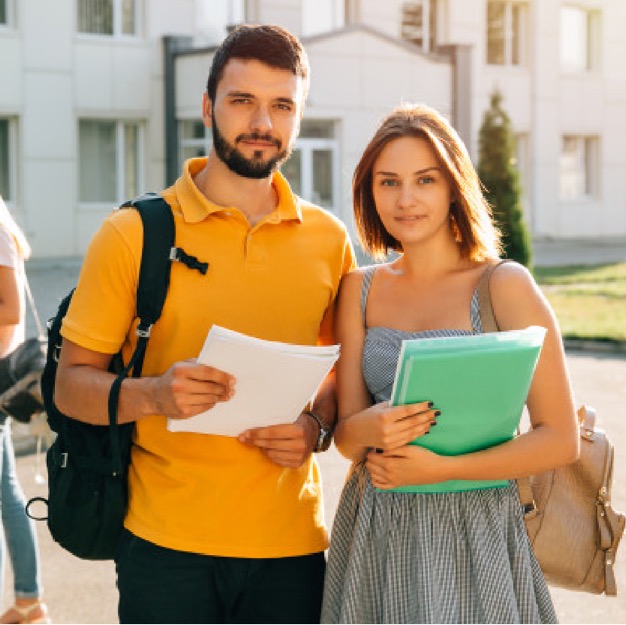 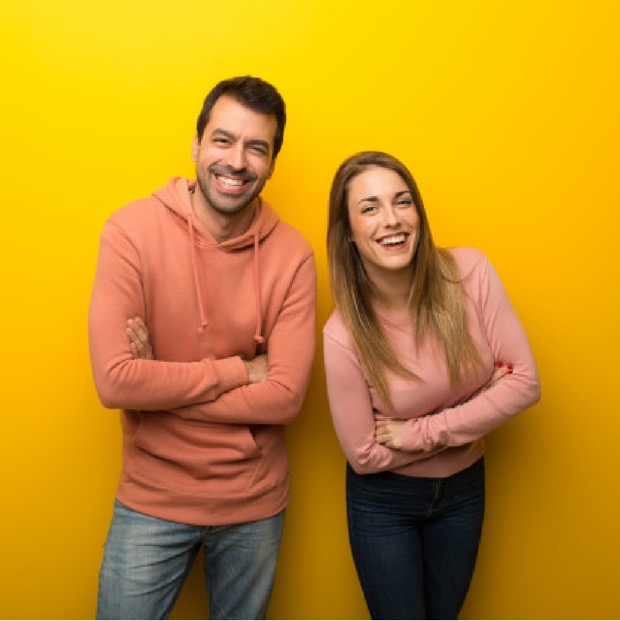 Вік від
18 до 28 років
Фізично здорові  та мотивовані  працювати
Студенти
(заочна форма,стаціонар)
Чоловікита жінки
Знання мови не обов'язкове
3
ЩО ОТРИМУЮТЬУЧАСНИКИ?
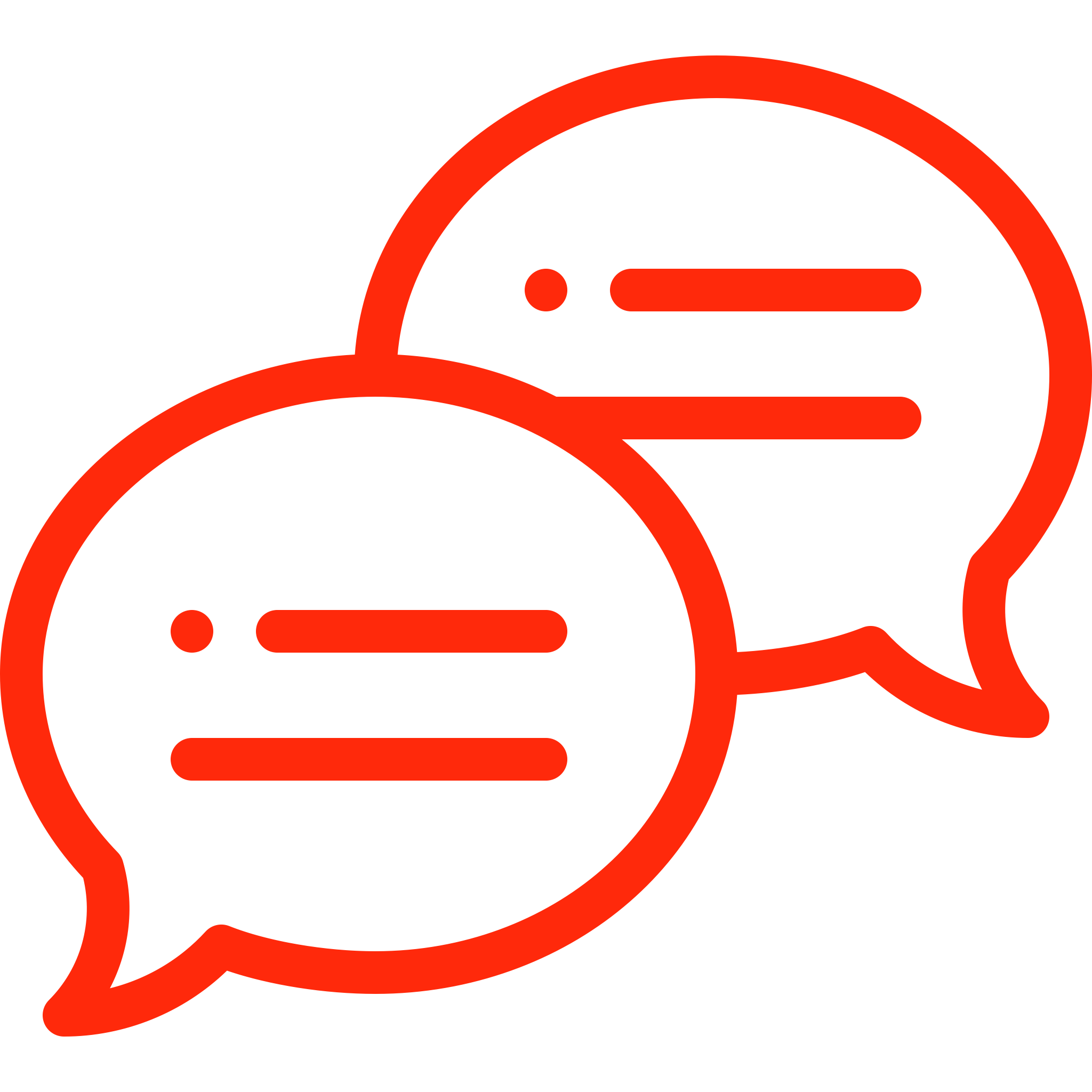 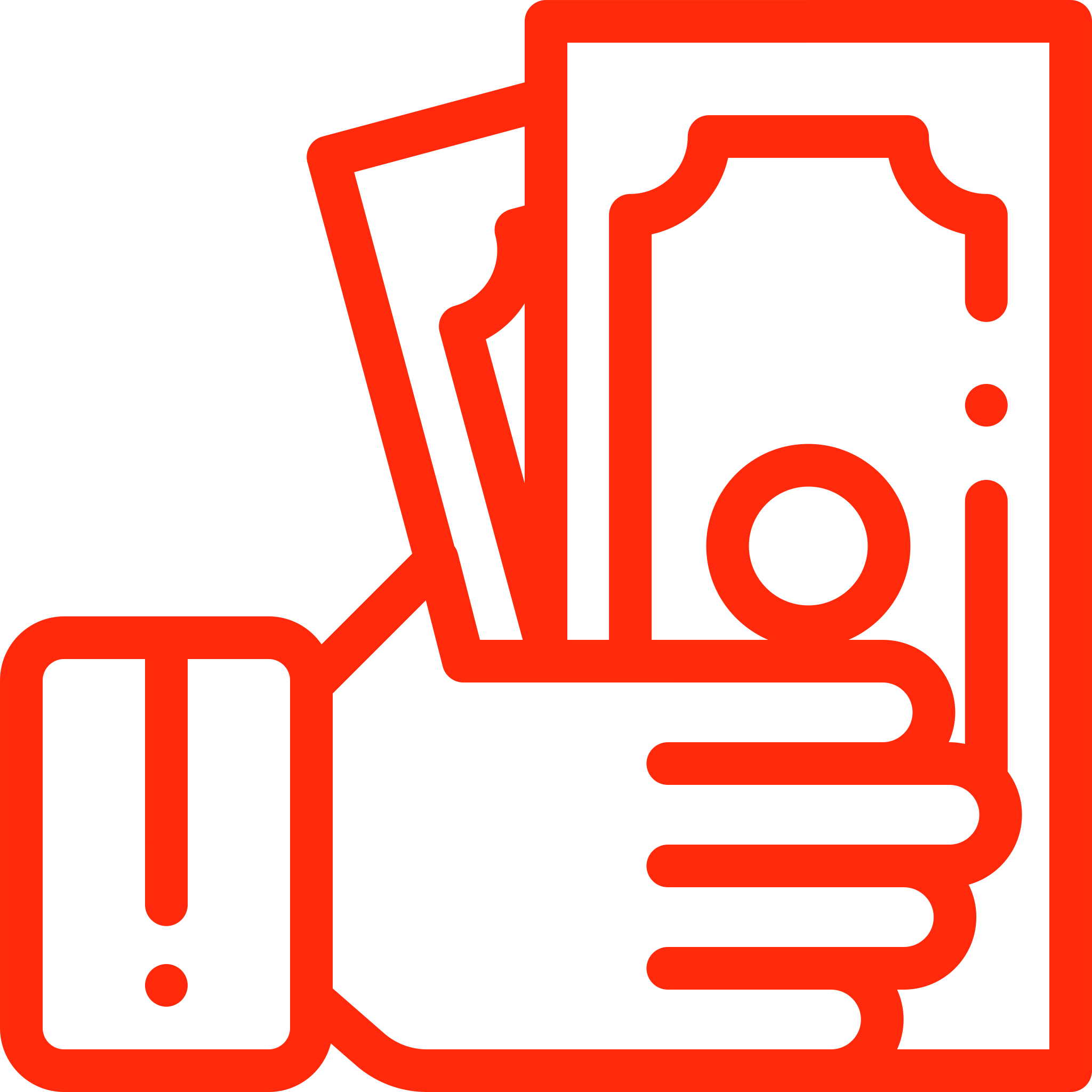 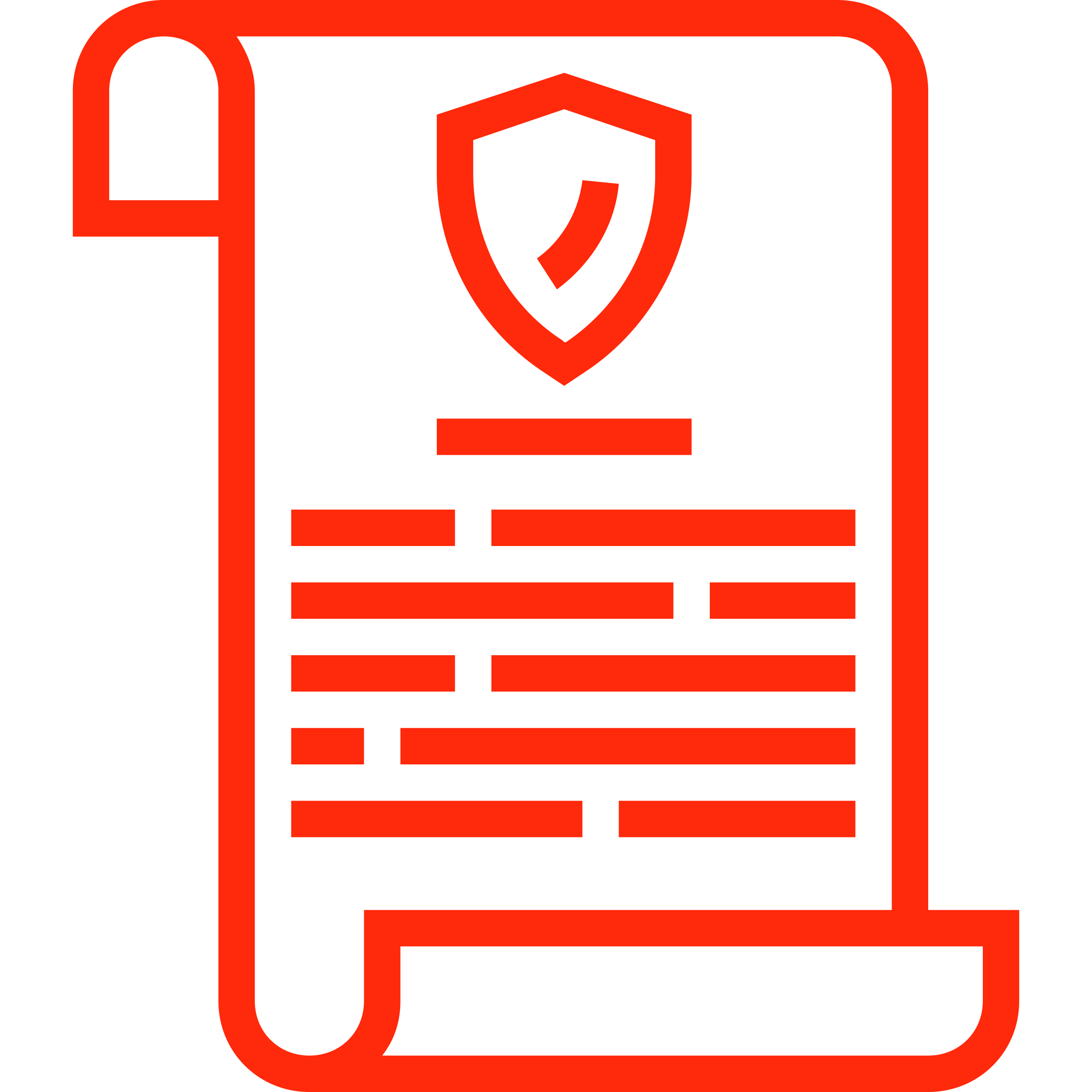 Право на легальну роботу у Німечинні
Гідну заробітню плату
Можливість удосконалити знання німецької мови
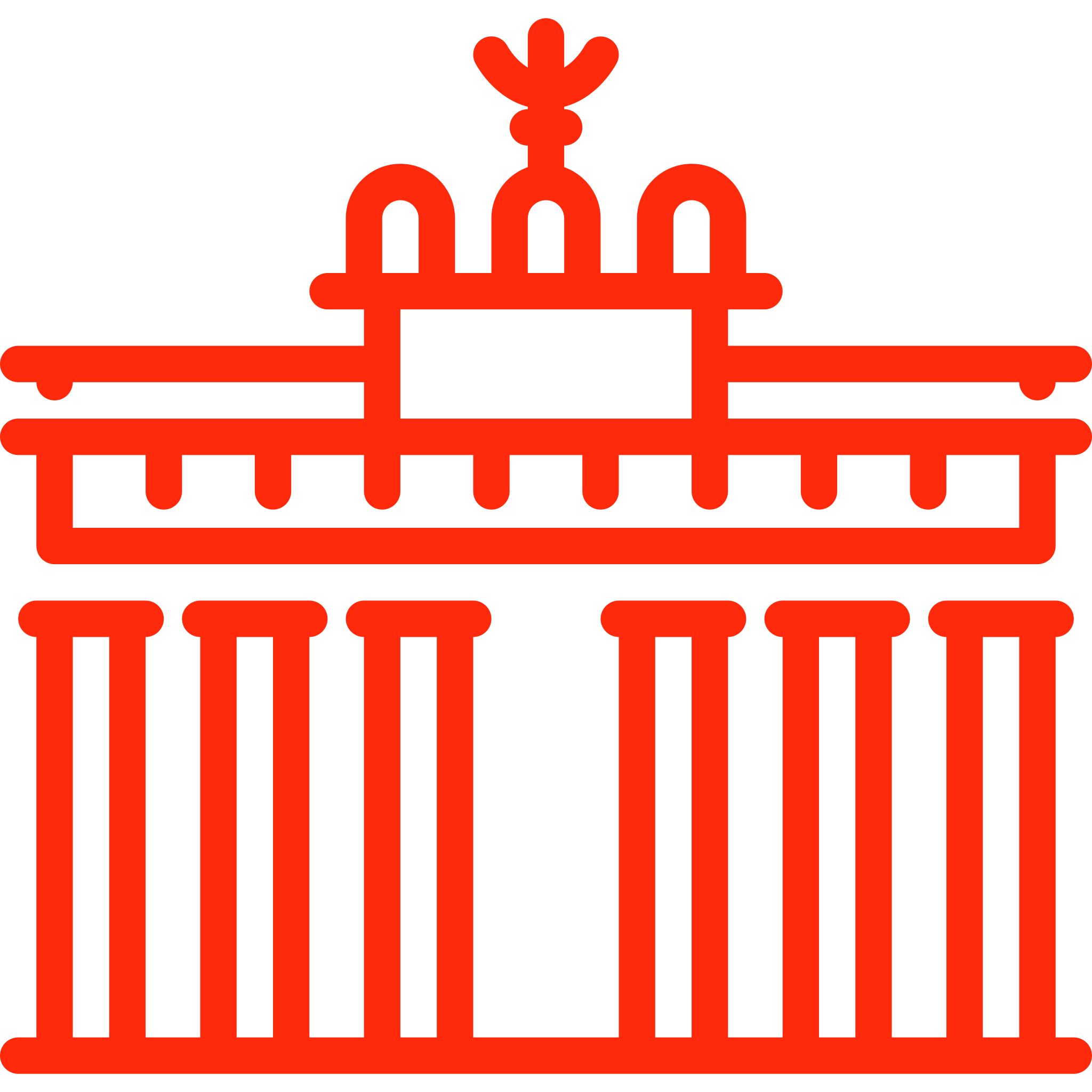 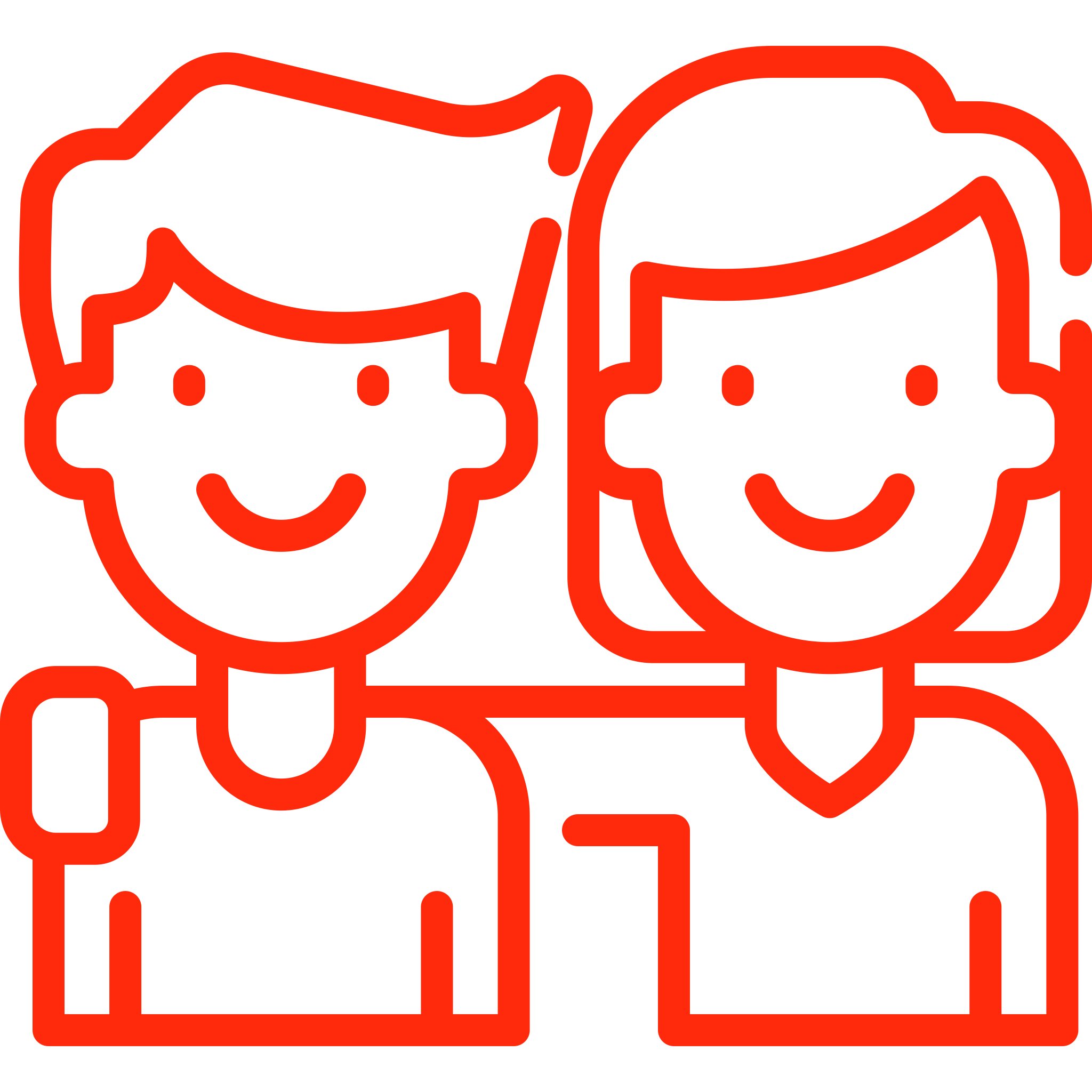 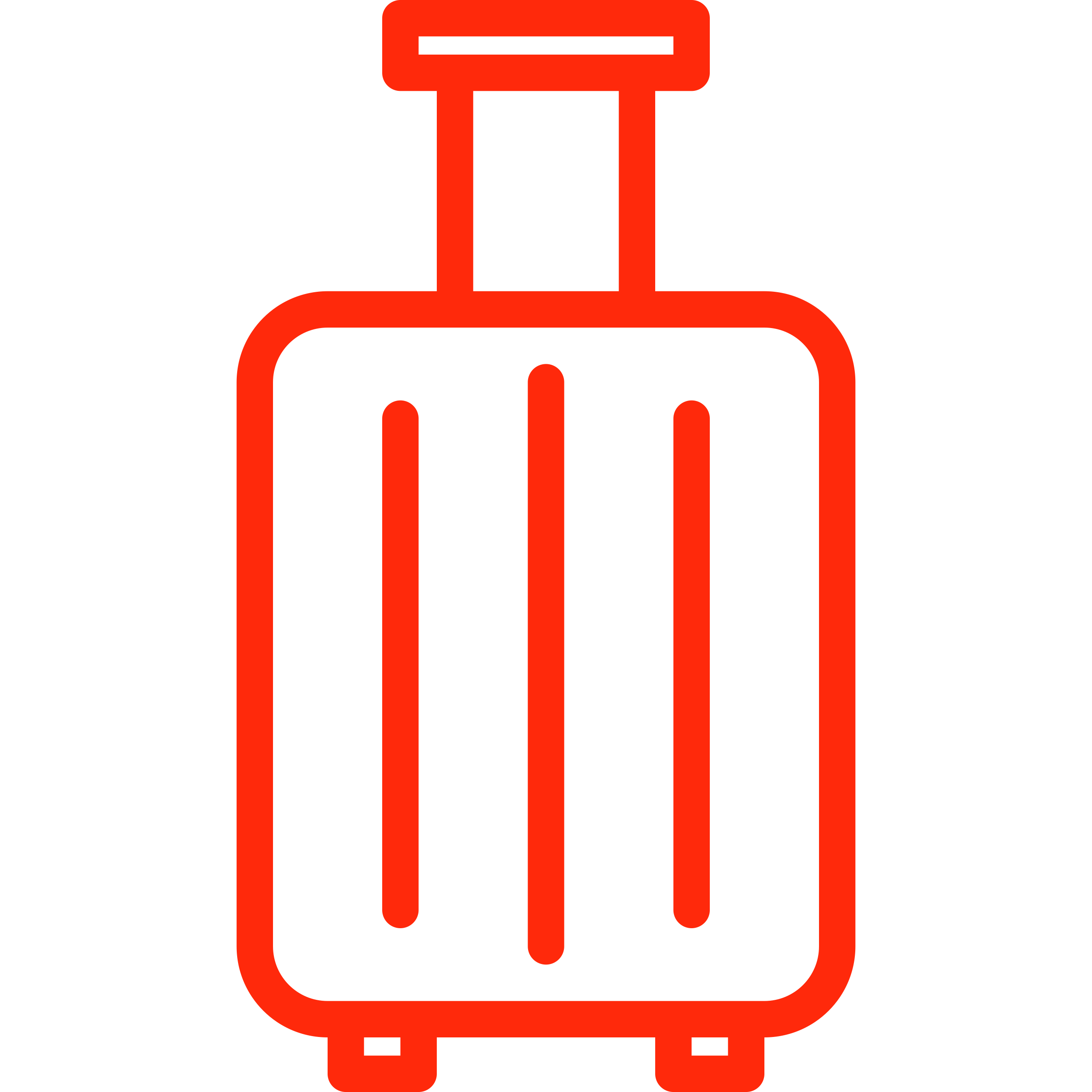 Можливість подорожувати по Європі
Можливість знайти нових друзів з інших країн
Можливість ознайомитись з місцевою культурою
4
МИ ПРОПОНУЄМО
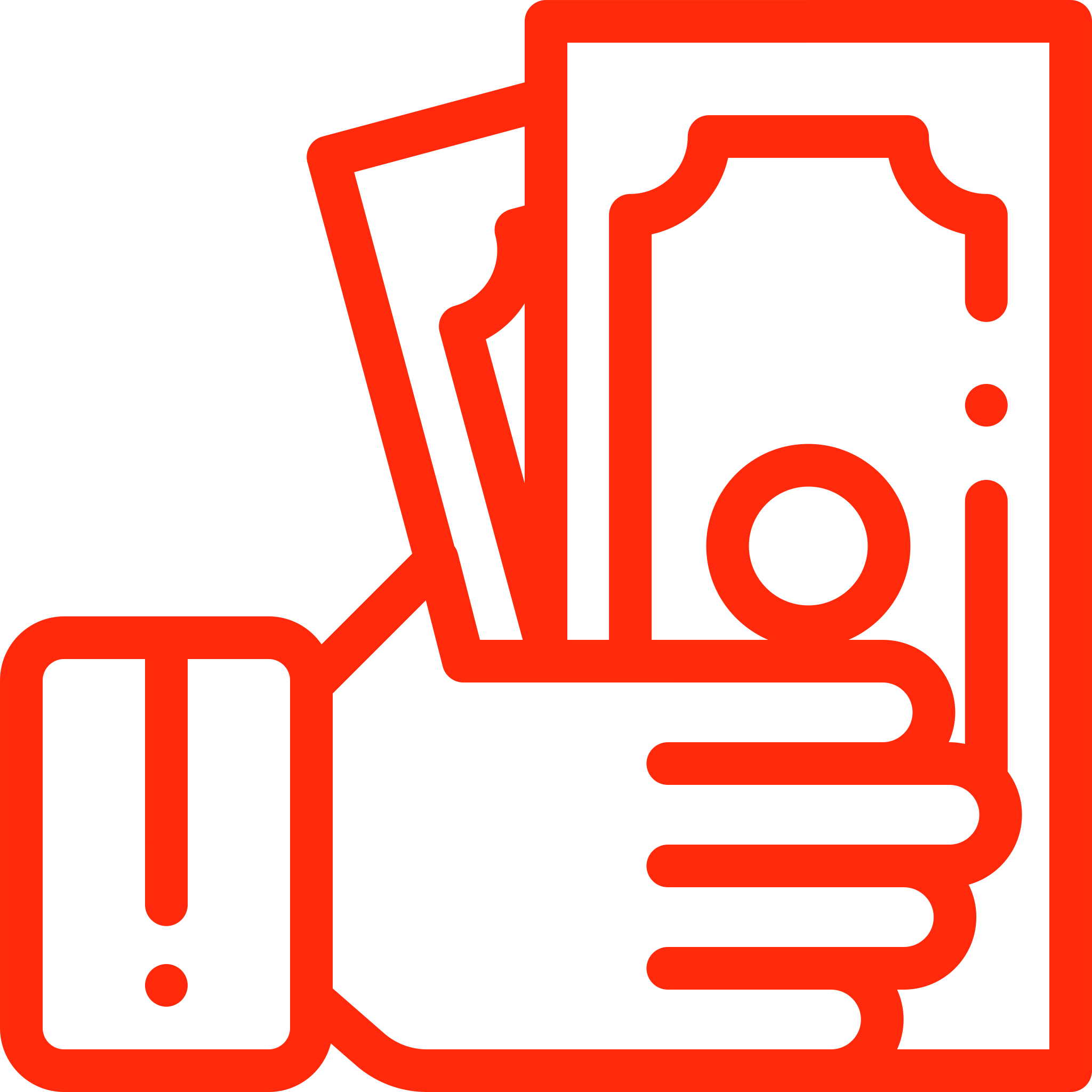 Стабільну високооплачувану роботу на основі німецького контракту з заробітною платою 9,27 євро на годину брутто. «Чистими» близько 8,30 євро за годину.
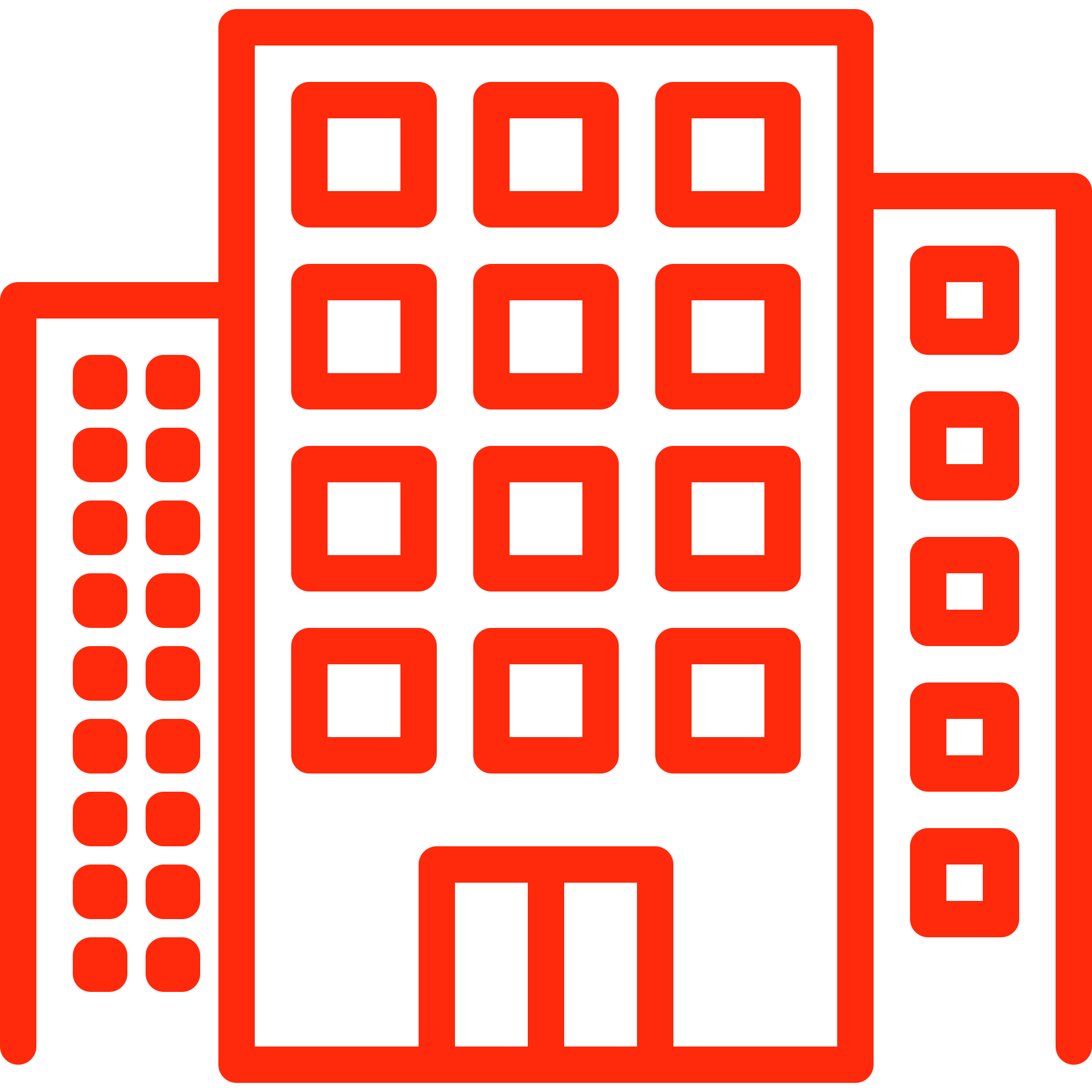 Комфортабельне житло в квартирах  по 1-2 людини в кімнаті.
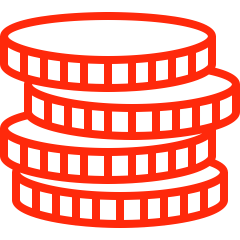 Бонуси та понаднормові (за роботу у вихідні дні доплата в розмірі 25%).
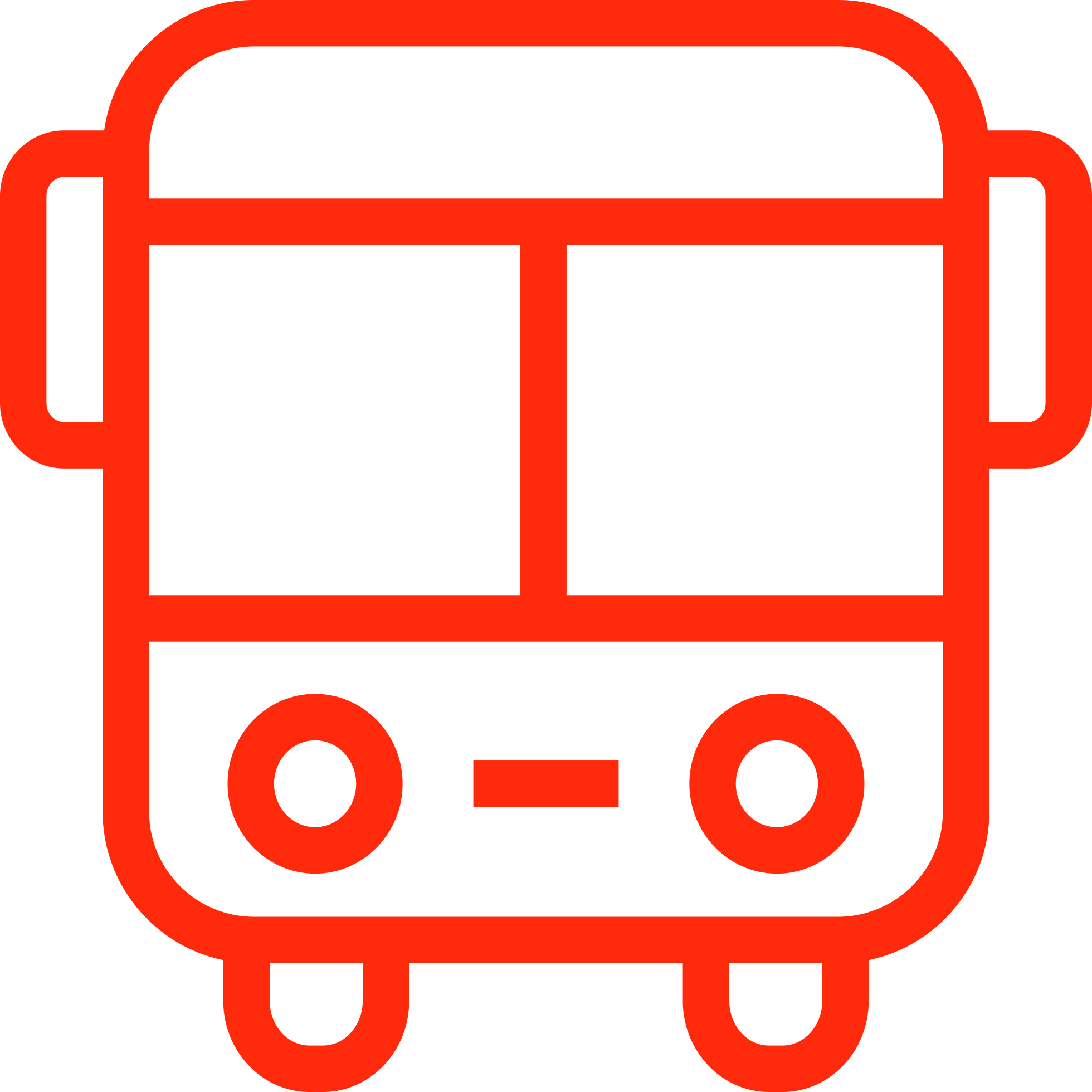 Спеціальний транспорт від житла на роботу для працівників.
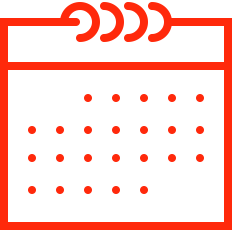 Постійна робота. Робочий тиждень 5-6 днів. Робочий день - 7 годин. Оплачувана відпустка 2 дні на місяць
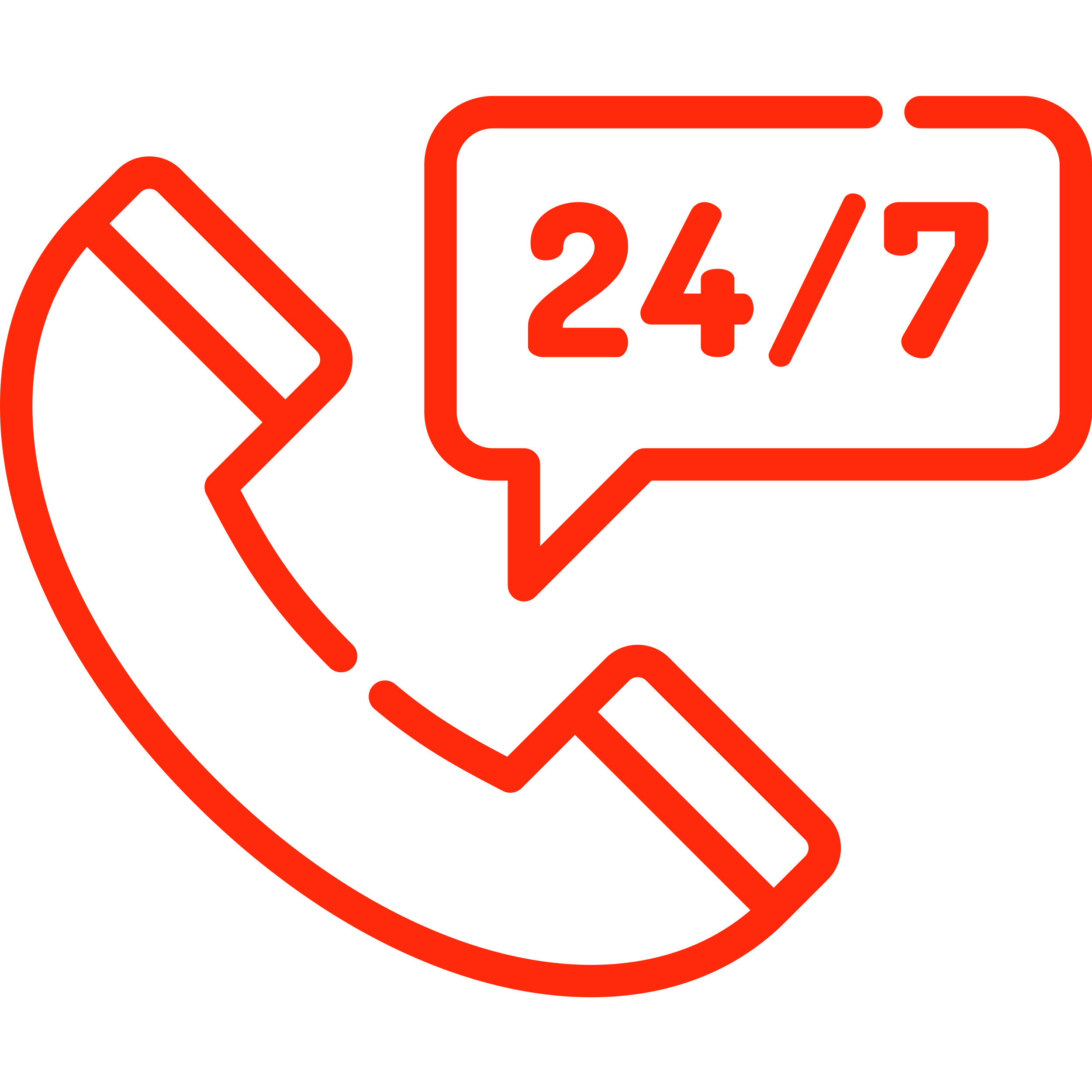 Підтримку в будь - яких питаннях 24/7
5
НЕОБХІДНІ ДОКУМЕНТИ
Довідка з ВУЗу з печаткою та підписом
Заповнена Анкета-резюме
Копія залікової книжки та студентського квитка
Закордонний паспорт з повною біометрією 90 днів
Час підготовки необхідних документів для від'їзду – 2 тижні
6
ДОСТУПНІ ВАКАНСІЇ
ПРОДАВЕЦЬ
ПОЛУНИЦІ
Дія програми 90 днів в період 
  з 01.05.2020 по 01.09.2020р.
Обов'язкове знання німецької мови
Реєструйся на літню програму вже зараз та отримай знижку
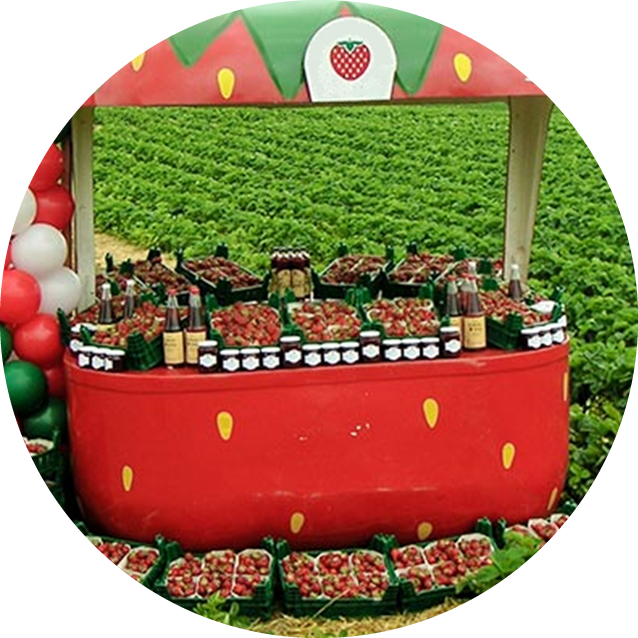 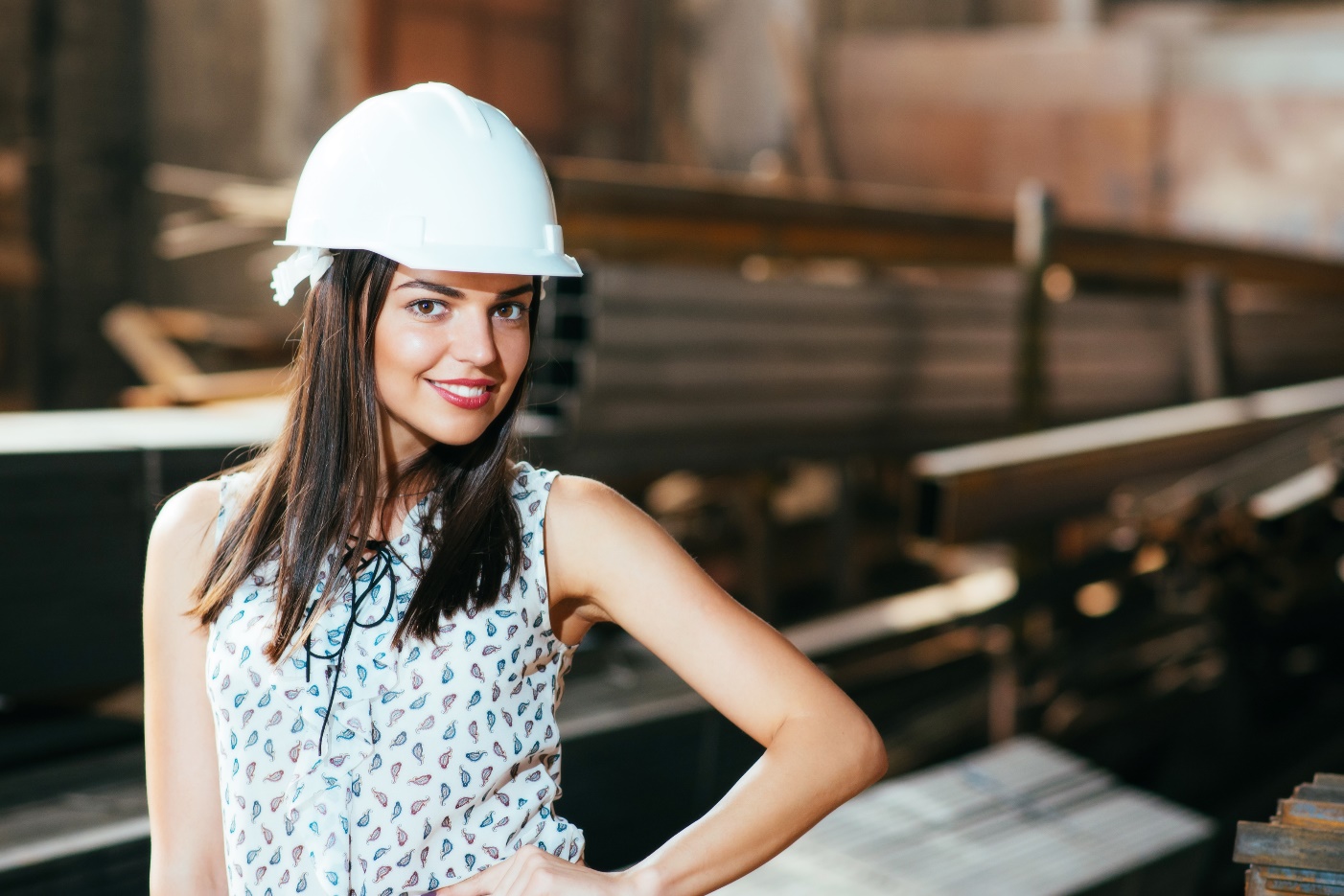 ПАКУВАЛЬНИК СОЛОДОЩІВ
Дія програми 90 днів в періоди: 
з 11.11.2019 по 31.01.2020р.,
з 09.12.2019 по 28.02.2020р.,
з 16.12.2019 по 06.03.2020р.
7
УМОВИ ПРОЖИВАННЯ
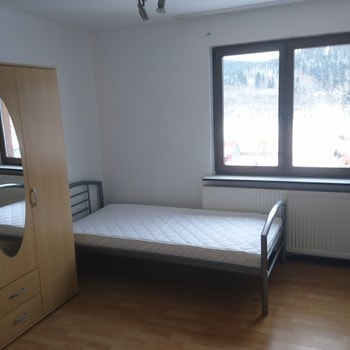 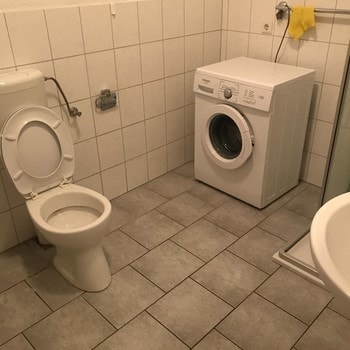 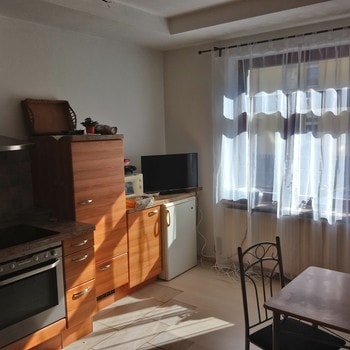 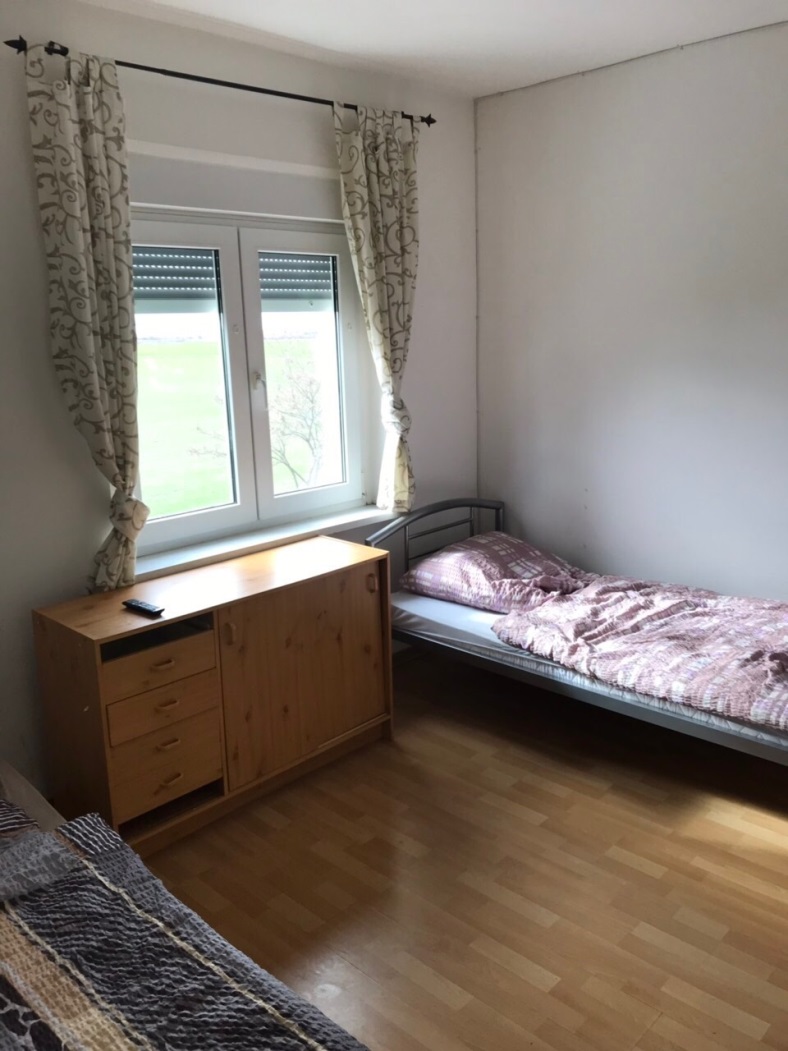 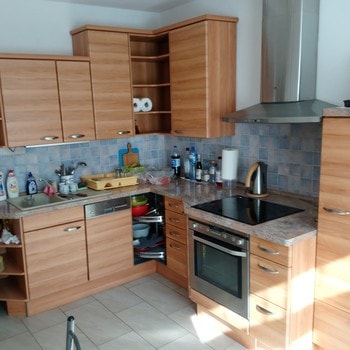 Роботодавець надає кофортабельне житло в квартирах з усіма умовами,в яких може проживати по 1-2 людини в кімнаті.
8
ВАРТІСТЬ ПРОГРАМИ
На продаж полуниці
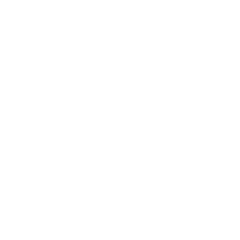 ДАТИ ЗАЇЗДІВ
ВАРТІСТЬ
ПЕРЕЛІК ДОДАТКОВИХ ВИТРАТ
ВАРТІСТЬ
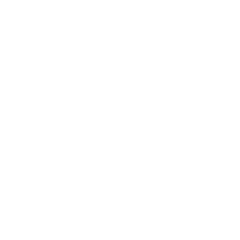 На кондитерську фабрику
З 01.05.2020р. по 01.09.2020р.
250€
Реєстрація до 31.10.2019р.
200€
Страховий поліс
30€
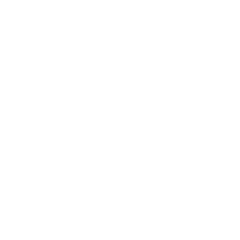 ДАТИ ЗАЇЗДІВ
ВАРТІСТЬ
Трансфер до Німеччини
100€
З 11.11.2019р. по 30.01.2020р.
250€
З 09.12.2019р. по 28.02.2020р.
350€
З 16.12.2019р. по 06.03.2020р.
350€
Витрати на харчування
100€ /місяць
9
ДЯКУЄМО ЗА УВАГУ!
З повагою, колектив компанії
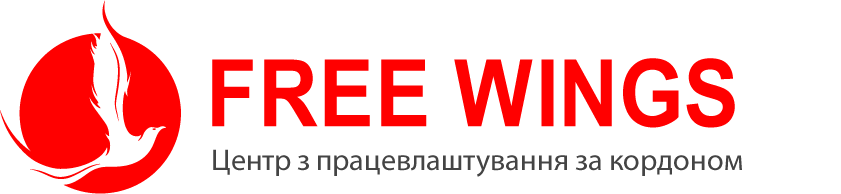 м. Київ, Україна
вул. Павлівська, 17

Пн-Пт: 09.30 - 18.00

+38 067 326 96 09
+38 099 519 51 11
+38 098 644 44 04
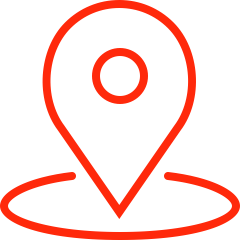 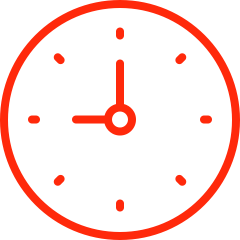 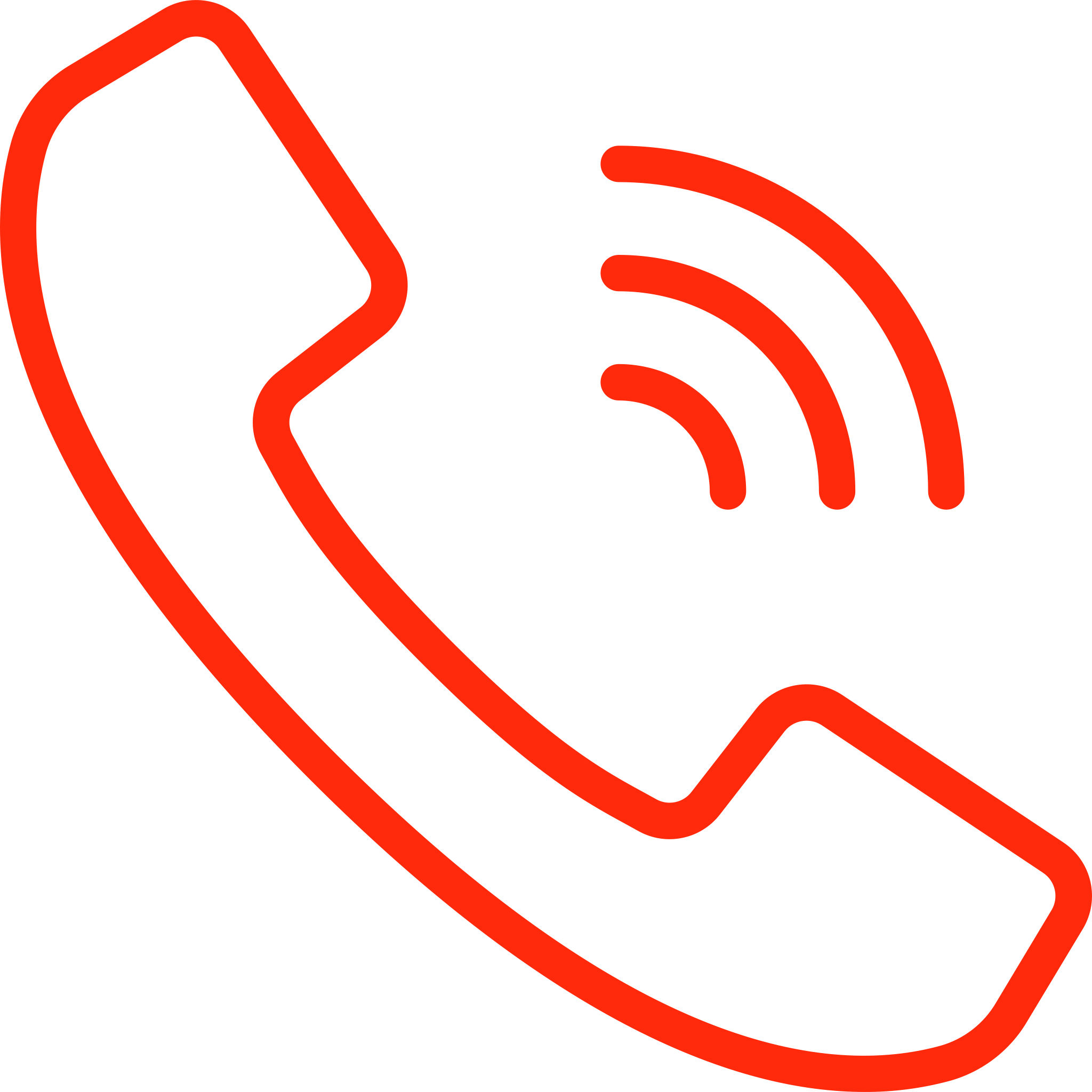 Ліцензія Міністерства соціальної політики України  № 938 від 02.06.17р.